Desarrollo de las Telecomunicaciones en República Dominicana
Retos y oportunidades
José Rafael Vargas
Presidente del Indotel
3 de abril de 2009
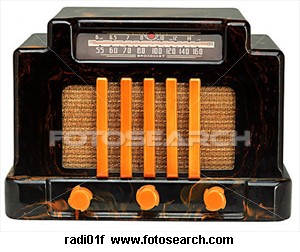 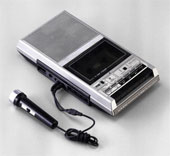 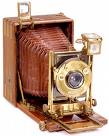 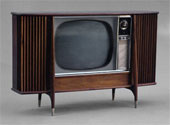 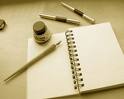 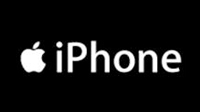 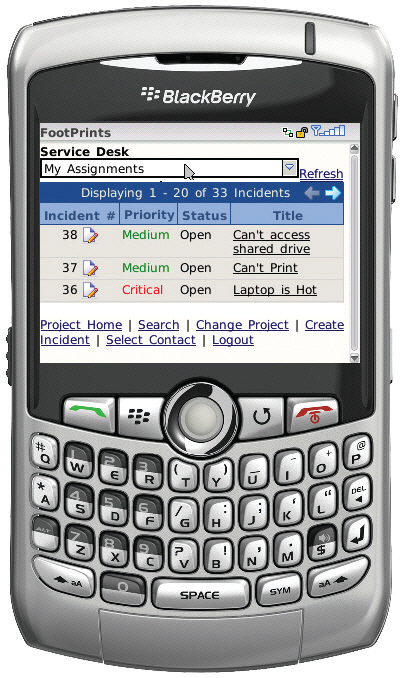 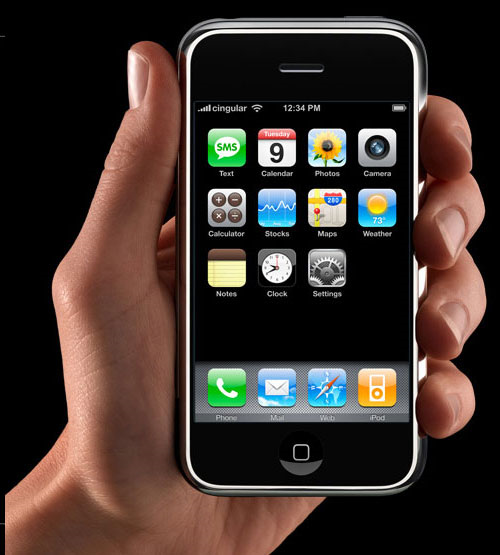 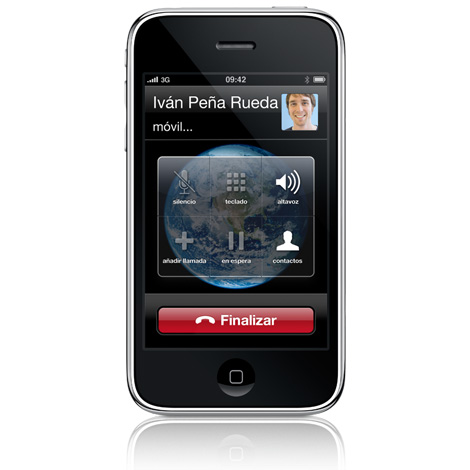 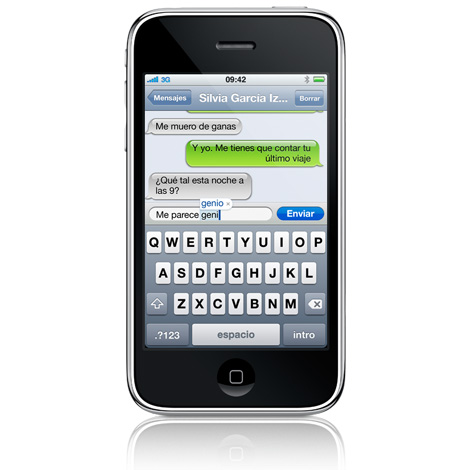 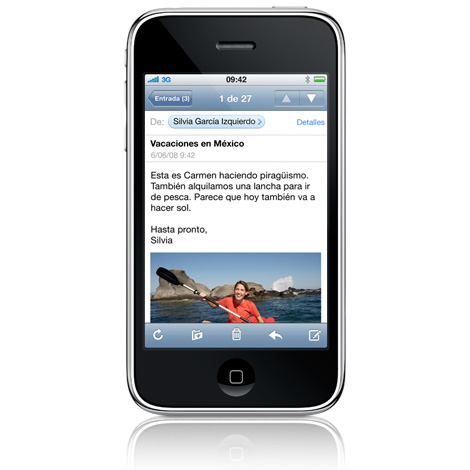 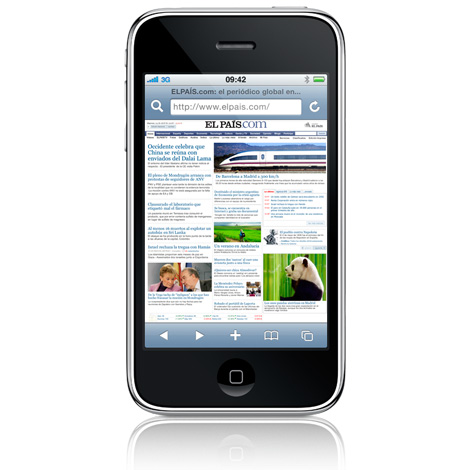 Teléfono
Internet
SMS
Correo electrónico
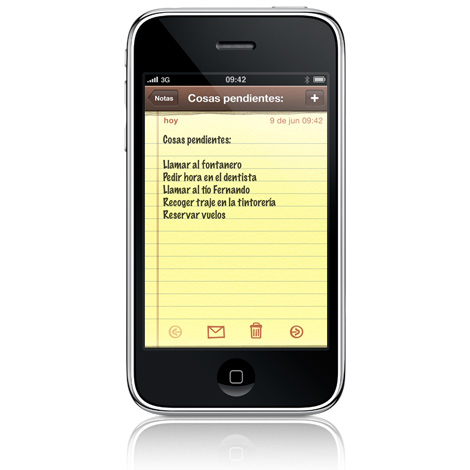 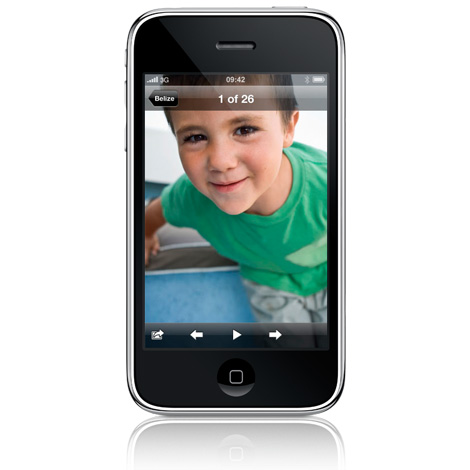 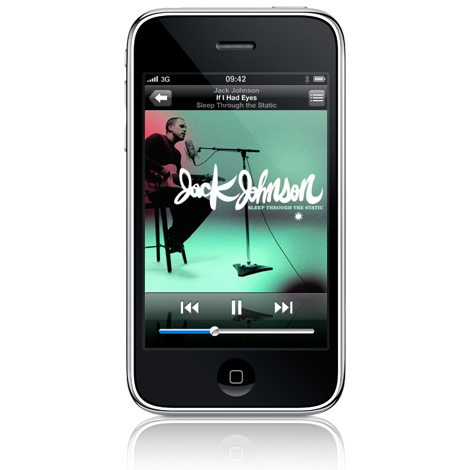 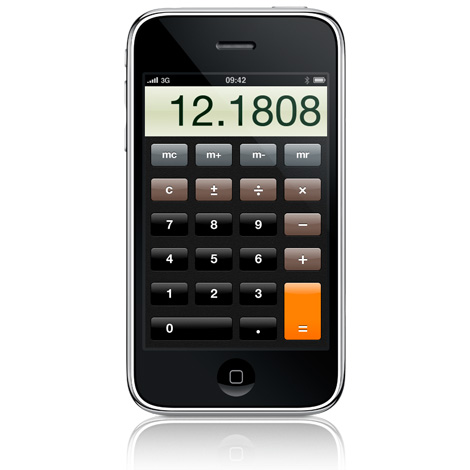 Notas
Cámara Digital
Calculadora
Música y Videos
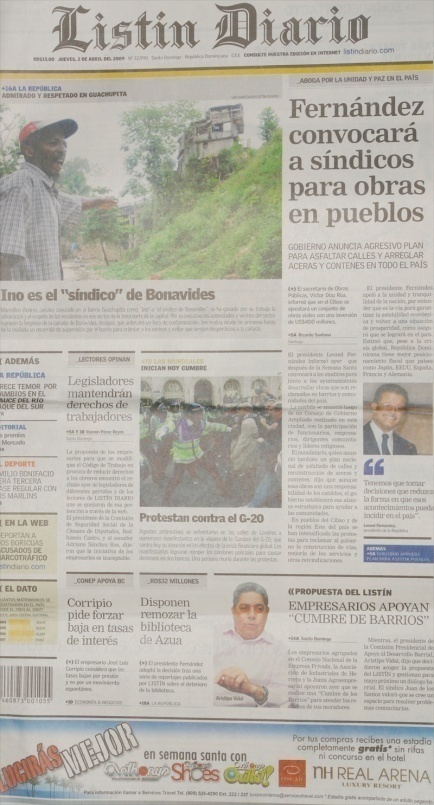 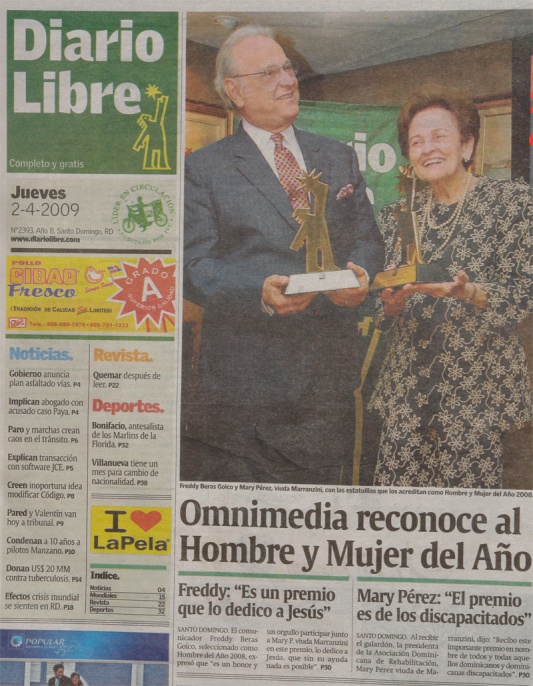 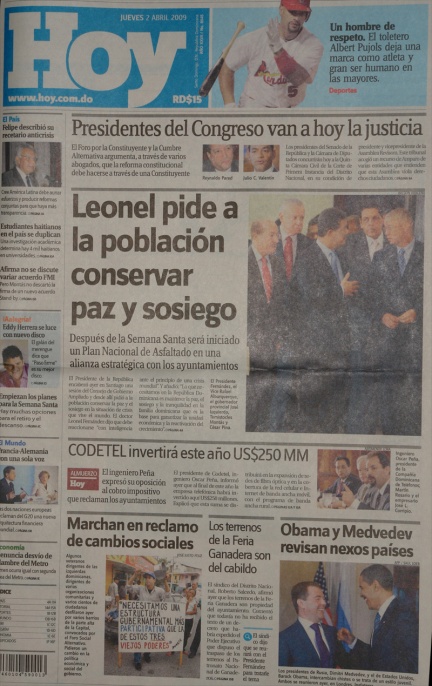 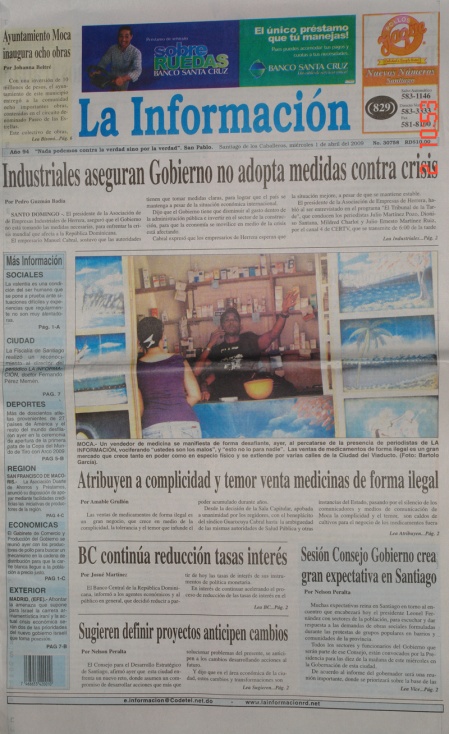 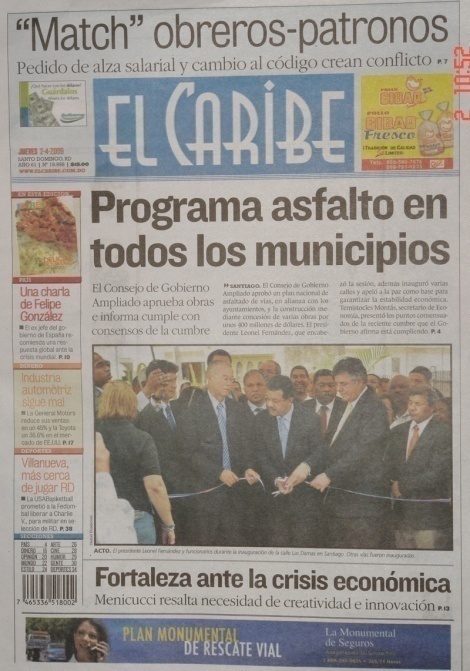 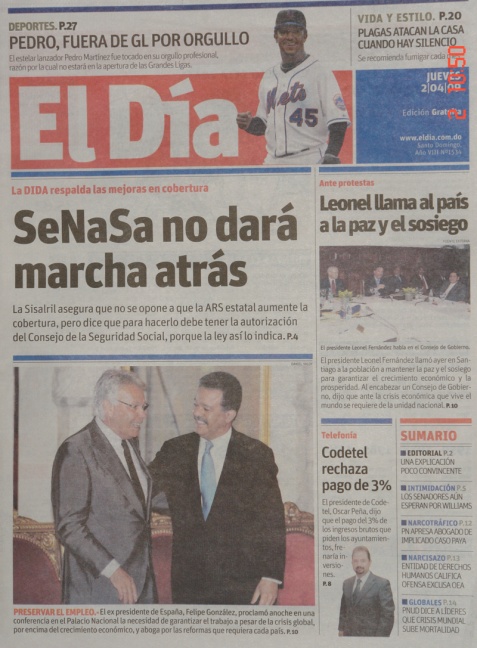 Cantidad de Páginas Vistas porDía : 175,159Tráfico: 6,280 
Rank de la página (puntuación en Google) : 7 de 10
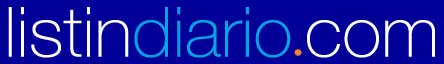 Cantidad de Páginas Vistas porDía : 77,410Tráfico:14,410 
Rank de la página (puntuación en Google) : 6 de 10
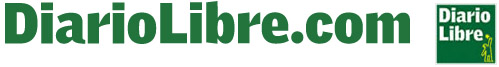 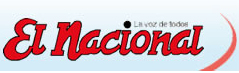 Cantidad de Páginas Vistas porDía : 74,475Tráfico:14,770 
Rank de la página (puntuación en Google) : 6 de 10
Cantidad de Páginas Vistas porDía : 46,545Tráfico:23,633
Rank de la página (puntuación en Google) : 7 de 10
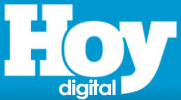 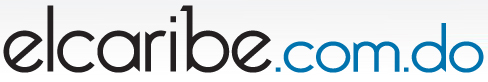 Cantidad de Páginas Vistas porDía : 20,873Tráfico:52,698 
Rank de la página (puntuación en Google) :6 de 10
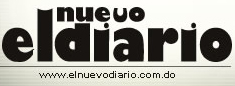 Cantidad de Páginas Vistas porDía : 24, 888Tráfico:44,197
Rank de la página (puntuación en Google) :5 de 10
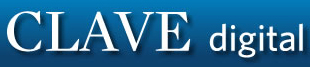 Cantidad de Páginas Vistas porDía :19,696Tráfico:55,847
Rank de la página (puntuación en Google) :6 de 10
www.livio.com
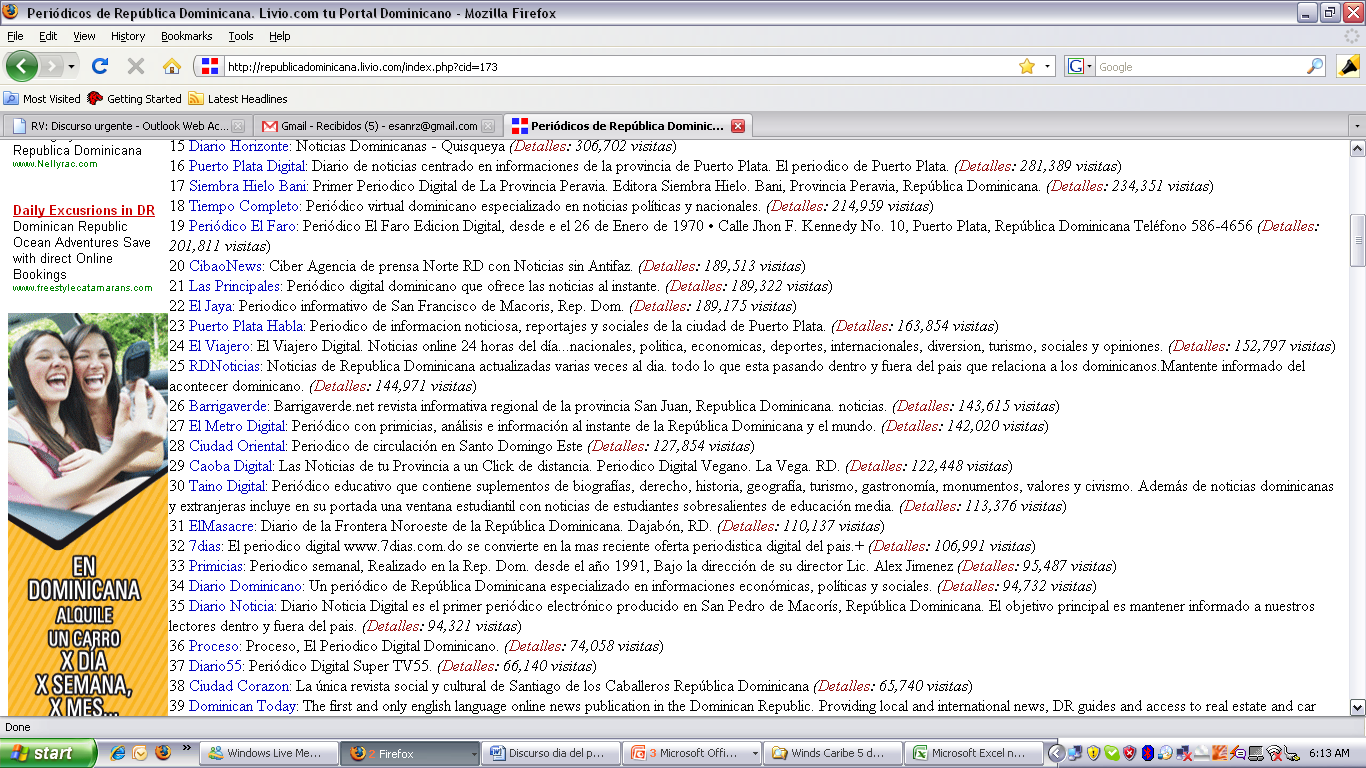 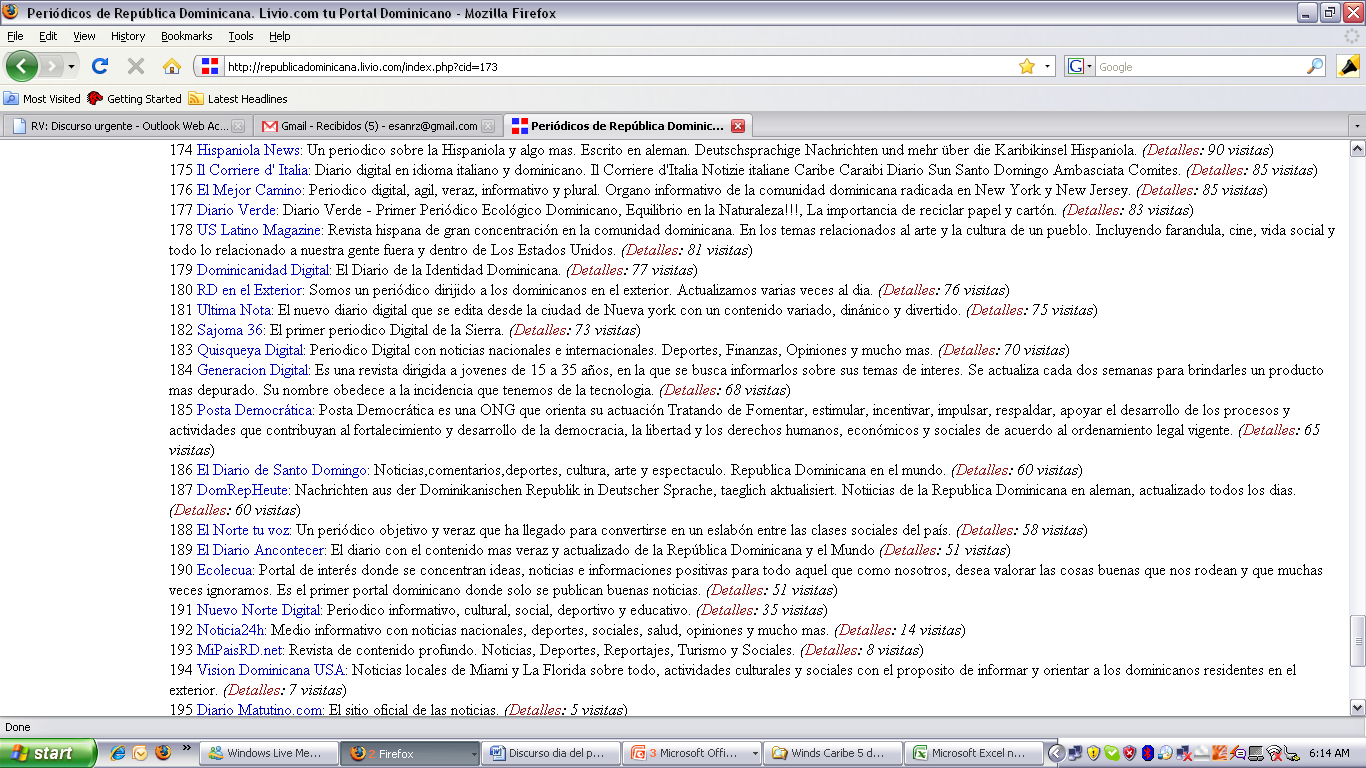 Blog y Canal de TV en Youtube
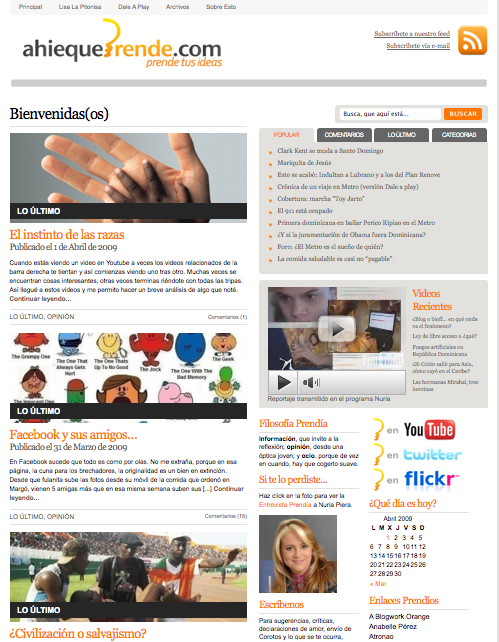 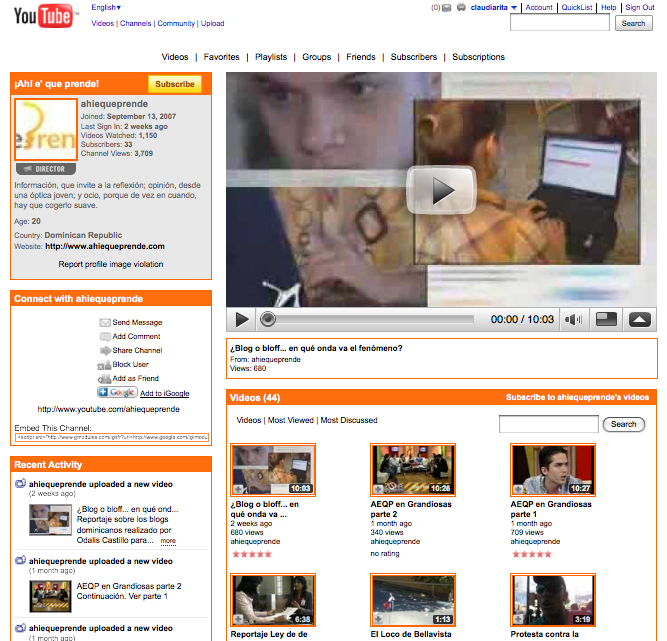 Damian Lirianovideo
De la  Pre  
a la 
Post-modernidad
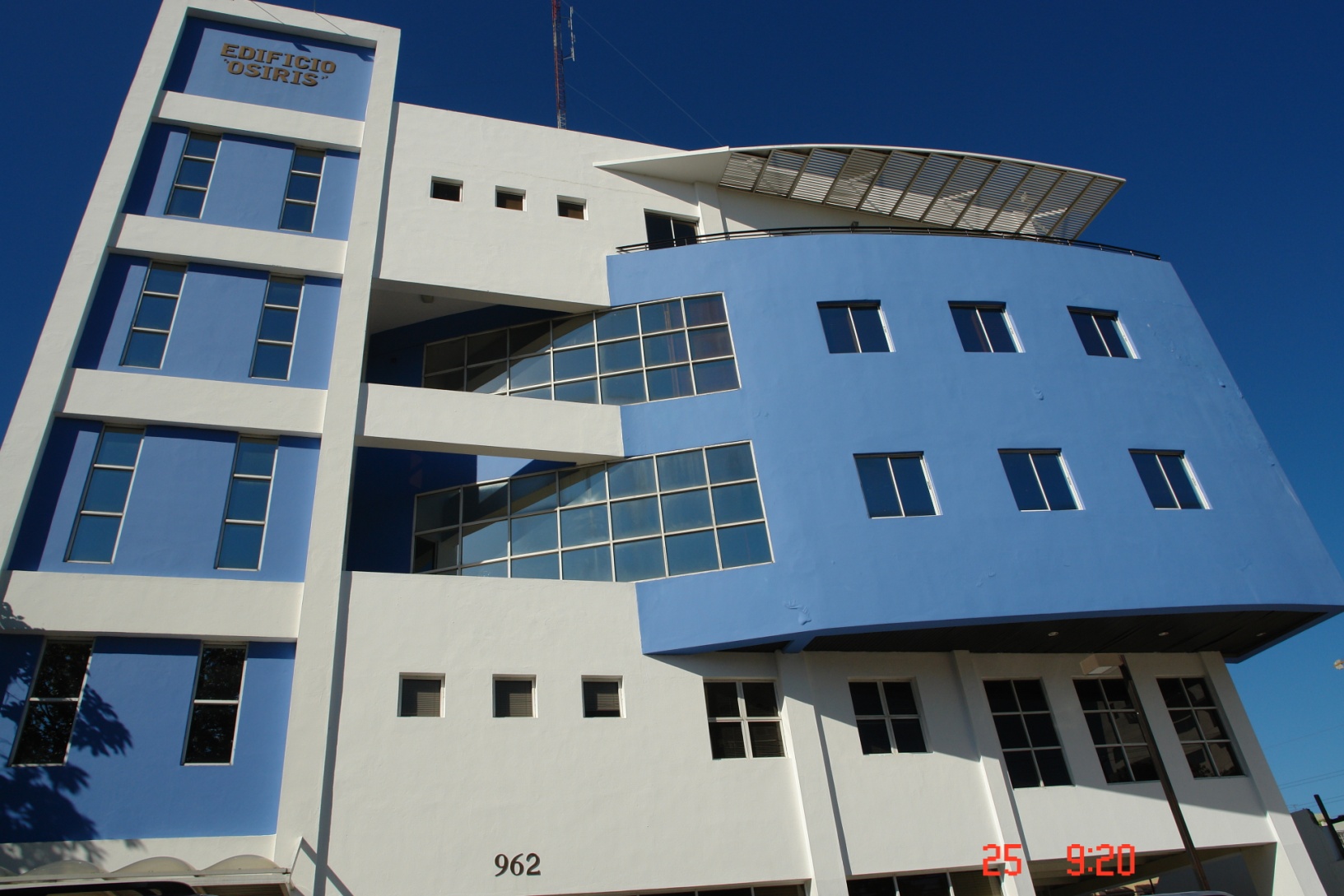 Aumento de la competencia
ANTES
AHORA
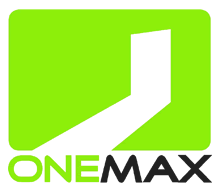 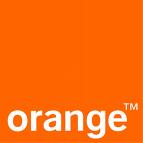 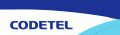 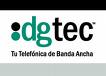 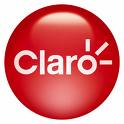 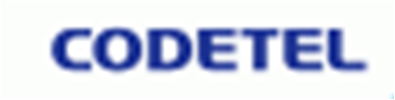 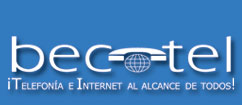 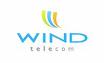 Arroyo dulce, 
barahona
Daniela en arroyo toro,
bonao
Las Telecomunicaciones es un sector imprescindible para desarrollo de cualquier país
Correlación positiva entre densidad telefónica y aumento de PBI

	Estudios internacionales evidencian una correlación altamente positiva entre los teléfonos celulares y el aumento del PBI, “es decir mejora la productividad en zonas que no disponían del servicio”.
10% de incremento en penetración telefonía móvil
0,5%
de incremento en el PBI
Estudio realizado sobre la presencia de la telefonía móvil en un típico país en desarrollo, respecto a la unión entre la banca y la telefonía móvil
Fuente: Revista “The Economist” (Waverman, 2007)
(Extraído de la revista Aceprensa Nº 125 / 2007)
La confianza e inversión 
extranjera en el sector
FLUJO DE LA INVERSION EXTRANJERA DIRECTA EN EL SECTOR DE TELECOMUNICACIONES  DEL 1993 AL 2008
US$2,240 MILLONES 
DE INVERSION ACUMULADA
Aporte significativo del sector de las telecomunicaciones al PIB
[Speaker Notes: EL CRECIMIENTO DE LA PARTICIPACION COMO PORCENTAJE DEL PRODUCTO INTERNO BRUTO (PIB) INDICA LA SOLIDEZ DEL SECTOR.  EL  APORTE EN EL  PIB DEL SECTOR POR AÑO HA SIDO SUPERIOR AL 10%.   SOMOS, PARA ORGULLO DE TODOS, EL PAIS LATINOAMERICANO CUYO SECTOR DE TELECOMUNICACIONES  APORTA EL MAYOR  PORCENTAJE  AL TOTAL DE LA ECONOMIA NACIONAL.]
Desarrollo del sector telecomunicacionesResultados 2004-2008
[Speaker Notes: SOMOS UN PAIS CON UN SECTOR DE TELECOMUNICACIONES CON SIGNIFICATIVO DESARROLLO.  LOS ACIERTOS DE LA POLITICA DEL GOBIERNO DEL PRESIDENTE FERNANDEZ DURANTE EL PERIODO 96-2000, CON LA REESTRUCTURACION DEL SECTOR A PARTIR DE LA LEY GENERAL DE TELECOMUNICACIONES 153-98, ASI COMO DE LAS MEDIDAS ADOPTADAS POR EL INDOTEL PARA GARANTIZAR LA LIBRE COMPETENCIA DURANTE EL PERIODO 2004-2008, SE REFLEJAN EN EL AUMENTO DE LA COBERTURA DE LOS SERVICIOS DE TELECOMUNICACIONES Y TICS A LA POBLACION DOMINICANA.  ASI LO REFLEJA LA EVOLUCION DE LOS INDICADORES EN ESTA MATERIA.]
Más dominican@s con acceso a los servicios de telecomunicaciones y TICs
[Speaker Notes: AL CIERRE DEL AÑO 2008, LA CANTIDAD DE LINEAS TELEFONICAS REGISTRADAS EN LA REPUBLICA DOMINICANA HABIAN ALCANZADO LA CIFRA DE CASI OCHO MILLONES DOSCIENTOS MIL, CON UNA TASA DE CRECIMIENTO DEL 18% ENTRE LOS AÑOS 2007 Y 2008 Y UNA TELEDENSIDAD DE 85.3 TELEFONOS POR CADA 100 HABITANTES. DE ESTE TOTAL DE LINEAS TELEFONICAS, EL 87% CORRESPONDIA A LINEAS MOVILES PARA CELULARES, LO QUE REPRESENTA EN CIFRAS ABSOLUTAS SIETE MILLONES Y DOSCIENTOS MIL CELULARES (7,210,483), ES DECIR,  UN NIVEL DE PENETRACION DE 72 CELULARES Y 10 LINEAS FIJAS POR CADA 100 PERSONAS RESIDENTES EN LA REPUBLICA DOMINICANA.
ES DE ANOTAR QUE  EL 100% DE NUESTRA RED CELULAR YA ES DIGITAL.
AL 31 DE DICIEMBRE  2008, EL NUMERO DE ABONADOS DEL INTERNET EN LA REPUBLICA DOMINICANA ALCANZO LA CIFRA DE 310,489 LO QUE REPRESENTA UN AUMENTO DEL 17.5% CON RESPECTO A DICIEMBRE DEL 2007 Y UN NIVEL DE PENETRACION EN LA POBLACION DE ESTE SERVICIO DE 3.23 CUENTAS POR CADA 100 HABITANTES AL AÑO 2008.
ESTIMACIONES REALIZADAS POR EL  INDOTEL INDICAN QUE PARA EL AÑO 2008 HAY UN NIVEL DE PENETRACION DEL INTERNET DEL ORDEN DEL 26.7%  EN LA POBLACION DOMINICANA,  CIFRA QUE SE VALIDA CON LOS DATOS PRELIMINARES DE LA ENHOGAR 2007 DE LA OFICINA NACIONAL DE ESTADISTICA (ONE) QUE ARROJA, PARA EL AÑO 2007,  UN NIVEL DE PENETRACION DEL ORDEN DEL  25%.]
Los Botados de Monte plata
Antena de Codetel
Antena de Orange
[Speaker Notes: LAS PRINCIPLALES OPERADORAS DEL PAIS ESTAN COMPITIENDO POR QUIEN INSTALA MAS RAPIDO SUS SERVICIOS, AQUÍ VEMOS LAS ANTENAS DE VIVA Y ORANGE]
PRiMER IMPACTO
video
[Speaker Notes: VEAMOS QUE ES LO QUE REPORTO UNIVISION A NIVEL CONTINENTAL EL 22 DE DICIEMBRE DE 2008]
NURIA PIERA
video
Los Botados, Monte Plata
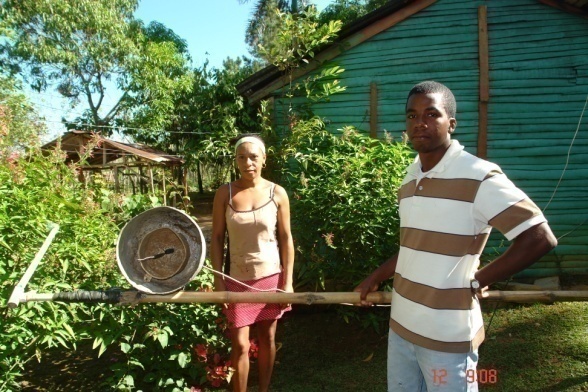 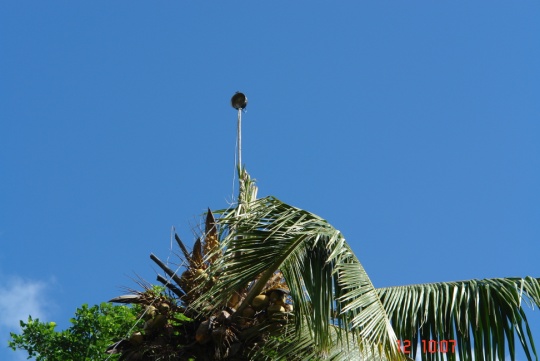 Jóvenes entusiastas y creativos ahora en los campos de Los Botados acceden al Internet de Banda Ancha incluso usando calderos colocados en la cima de los cocoteros
Foto 3
Foto 56
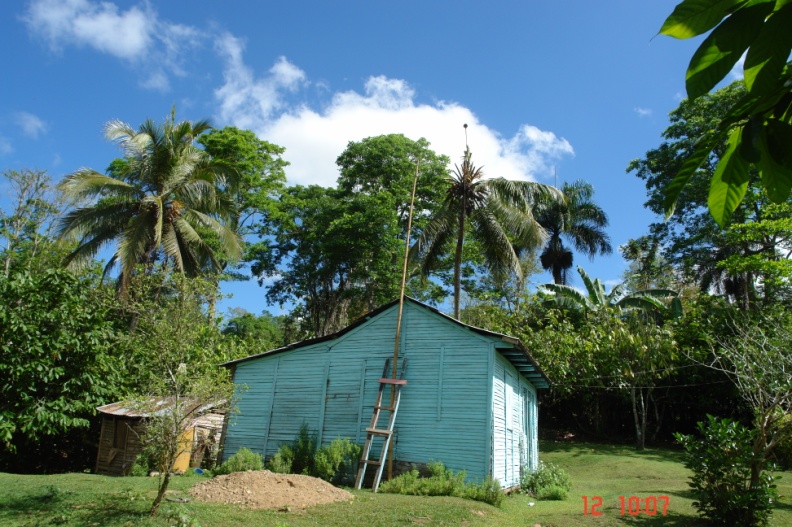 Foto 55
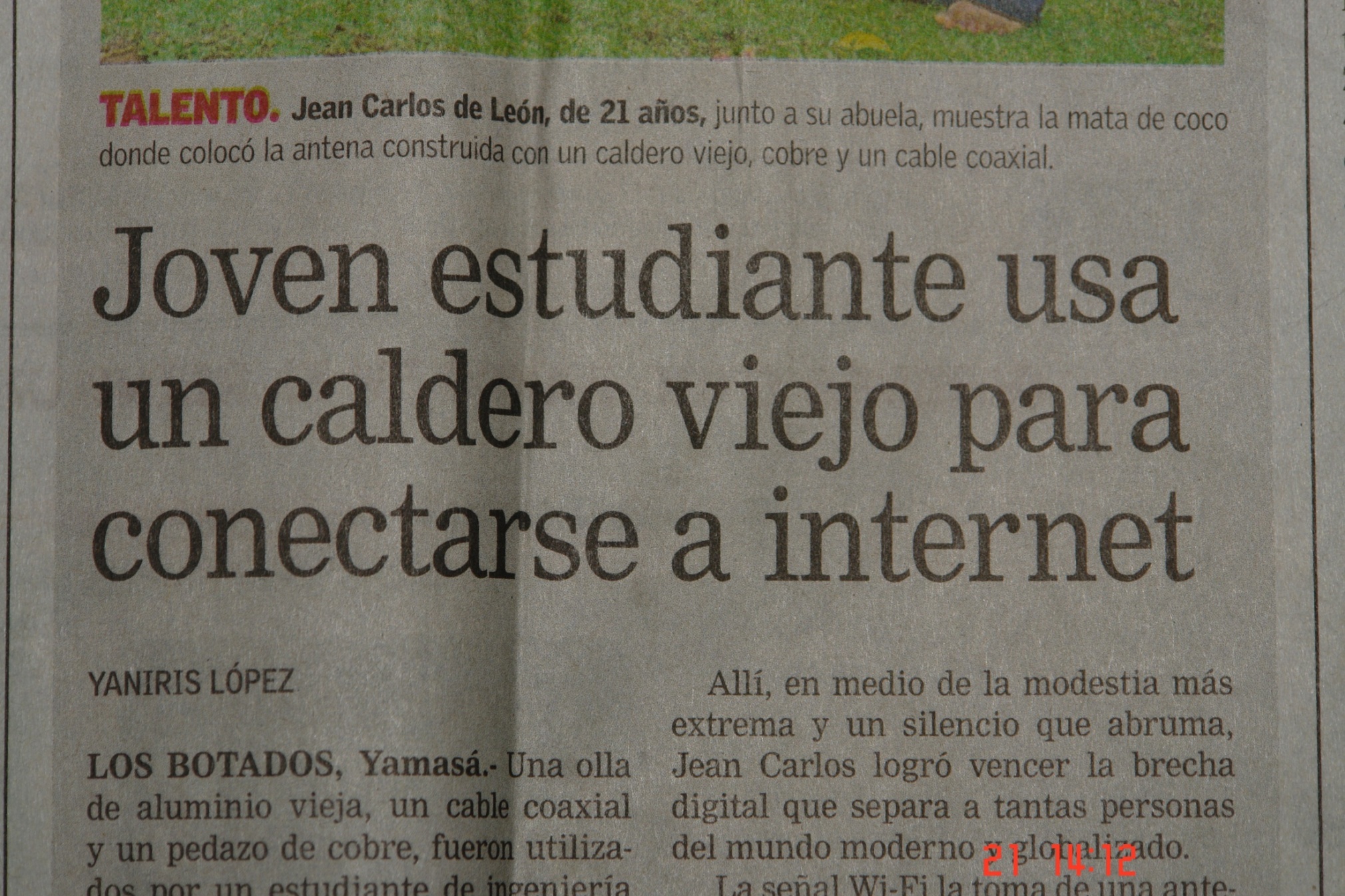 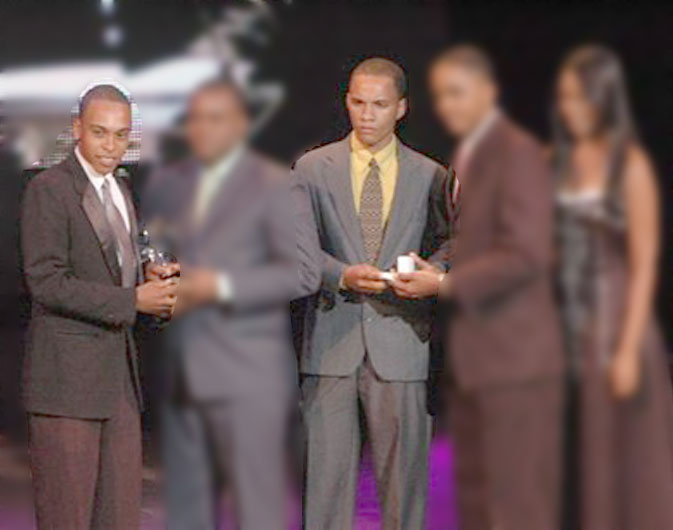 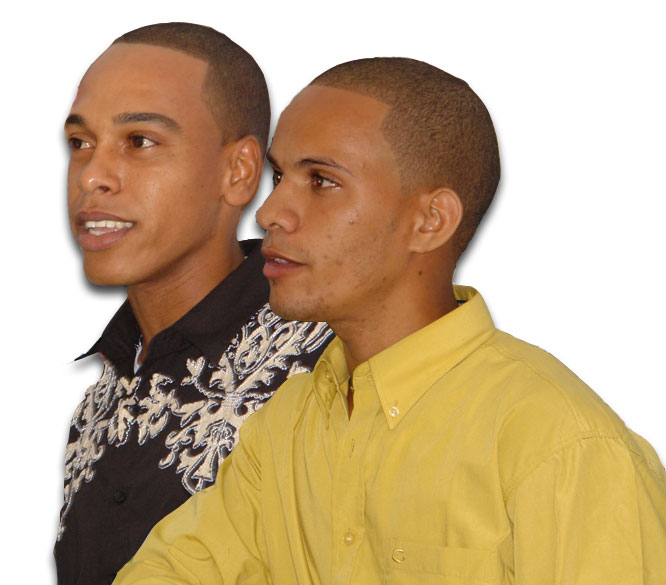 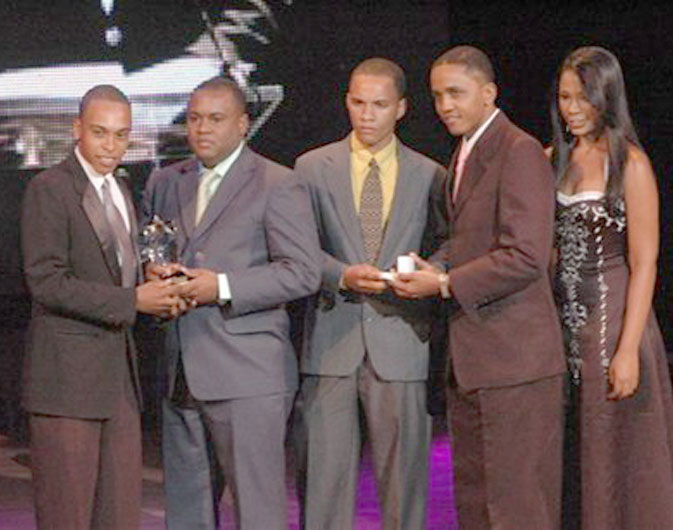 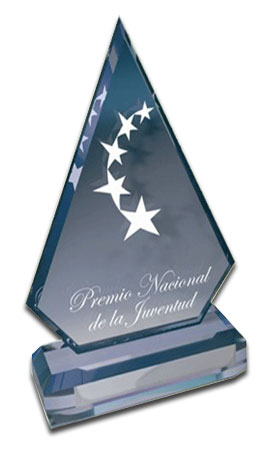 El proyecto consiste en llevar Internet 
y  teléfonos domiciliarios a 508 localidades
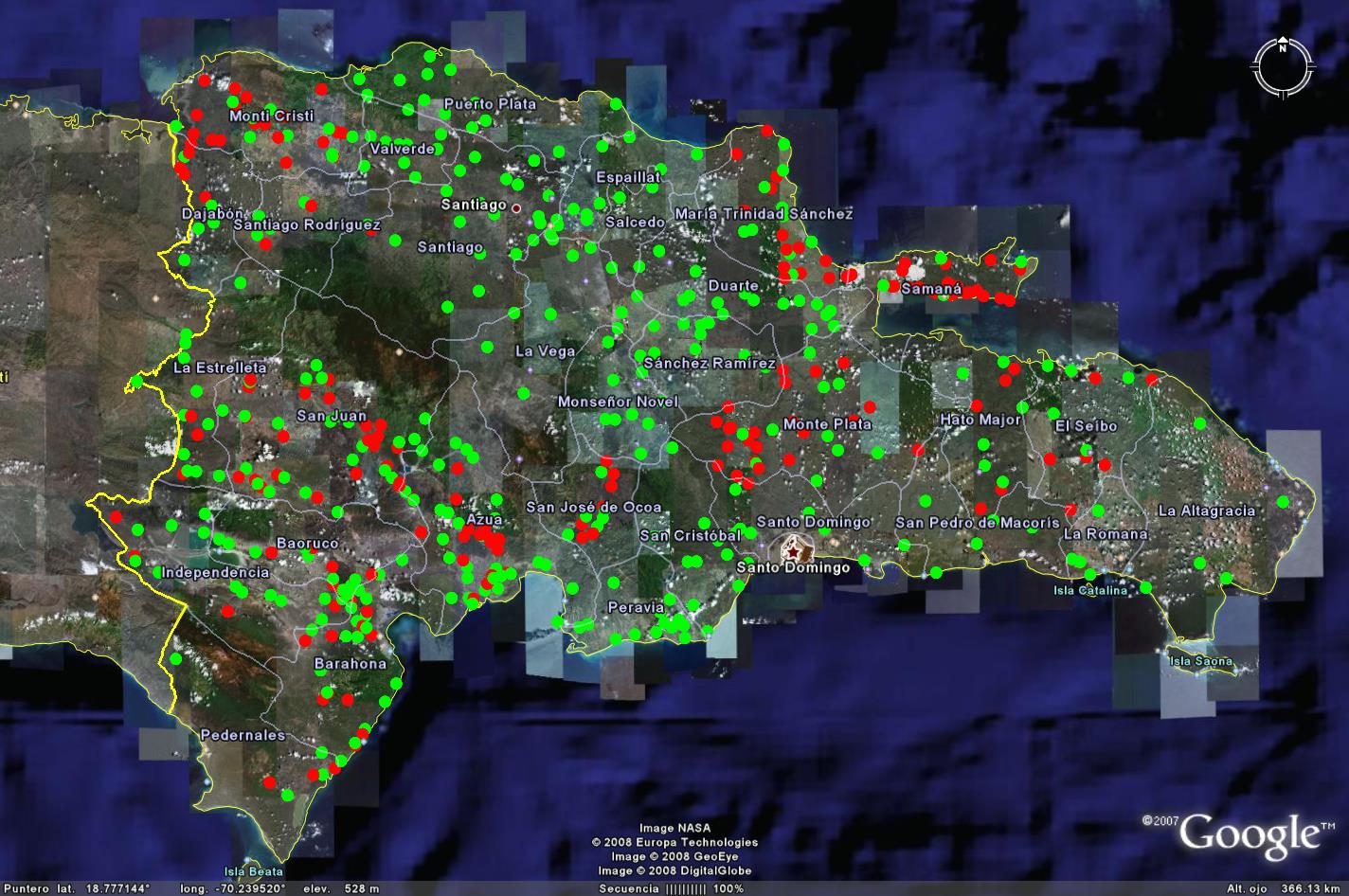 Miguelina en la mata
108 LOCALIDADES YA CON SERVICIO
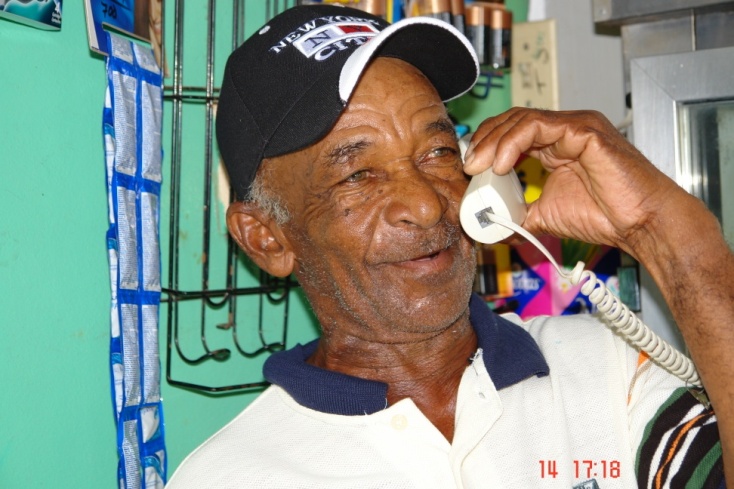 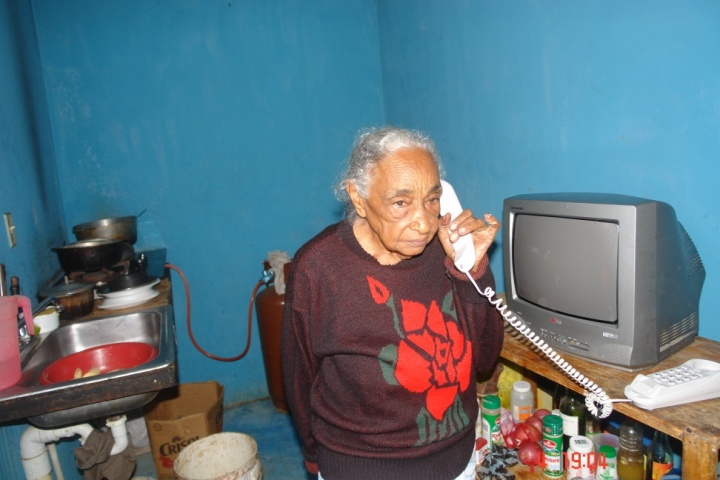 Internet Banda Ancha en los Hogares
Centro de Llamadas
Centro de Internet
[Speaker Notes: EL PROYECTO  TAMBIÉN PROMUEVE  LA INSTALACIÓN DE CENTROS DE INTERNET PARA DEMOCRATIZAR EL ACCESO A LA SOCIEDAD DE LA INFORMACIÓN Y EL CONOCIMIENTO PARA LAS PERSONAS QUE NO PUEDAN CONTAR CON SERVICIOS EN SUS HOGARES. 

 Y DE ESTA MANERA, TAMBIÉN SE GENERAN PUESTOS DE TRABAJO EN ESTAS ZONAS APARTADAS, PUES CADA CENTRO DE INTERNET NECESITA AL MENOS TRES PERSONAS ENTRE OPERADORES, TÉCNICOS Y ADMINISTRADORES. 

DE MANERA QUE HABRÍA UNA LLUVIA DE CYBER CAFÉ Y CENTROS DE LLAMADAS  POR TODAS PARTES.]
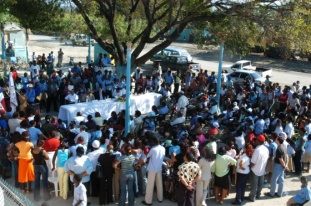 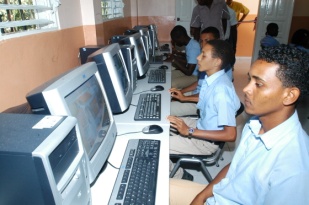 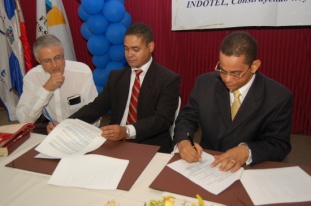 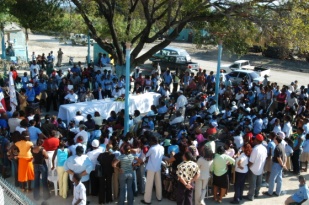 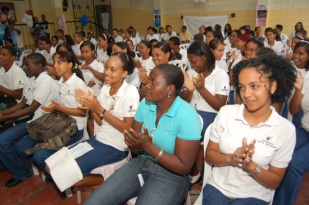 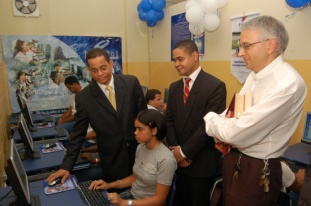 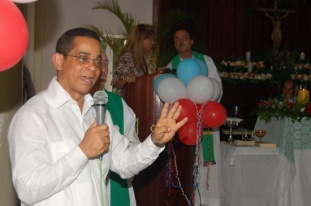 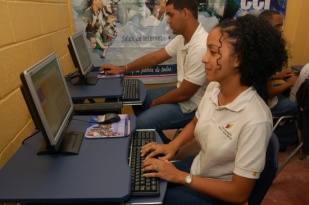 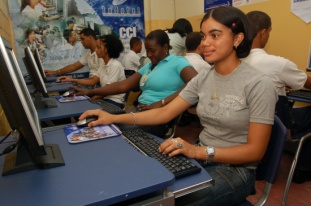 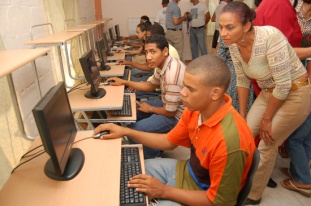 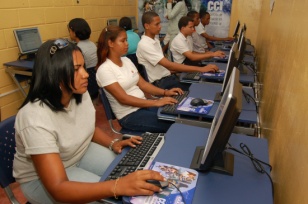 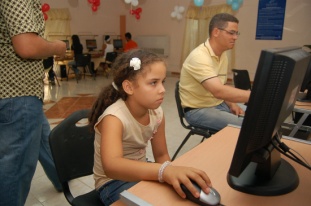 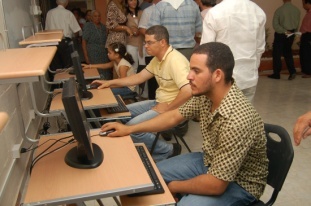 Salas Digitales
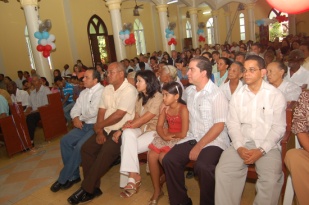 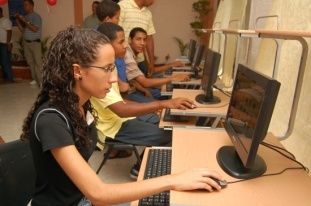 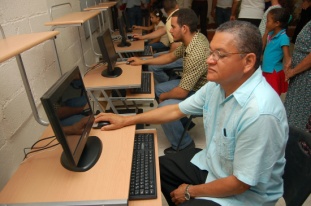 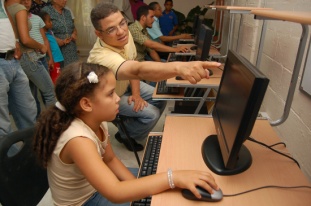 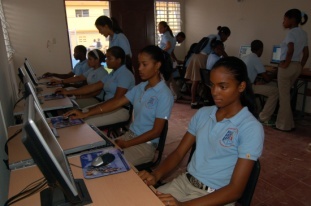 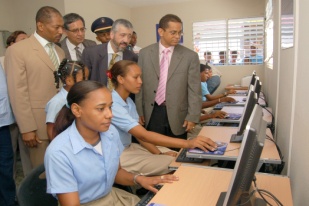 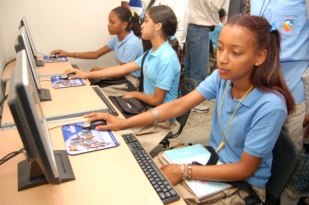 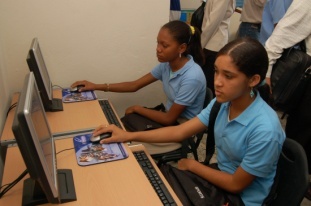 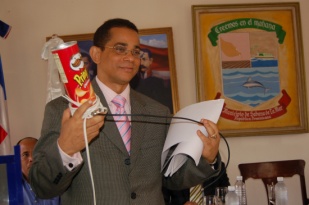 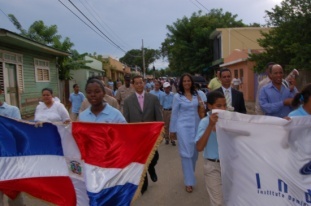 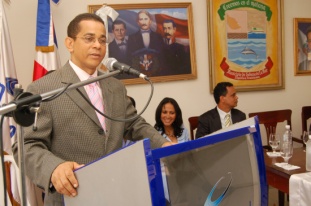 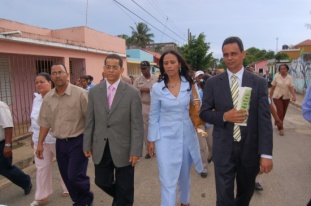 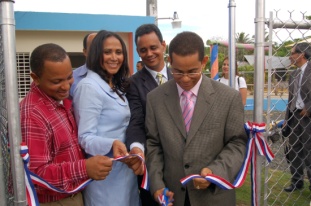 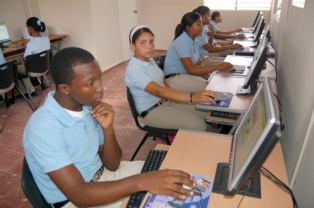 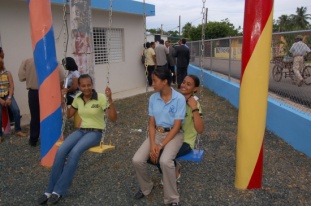 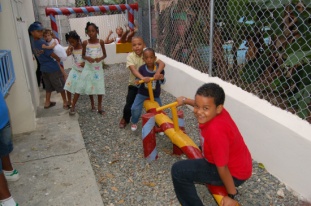 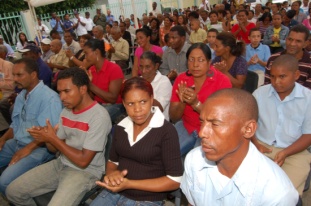 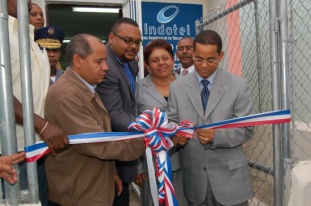 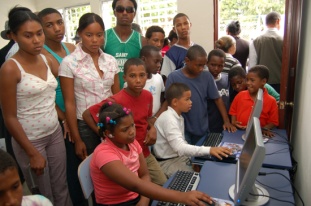 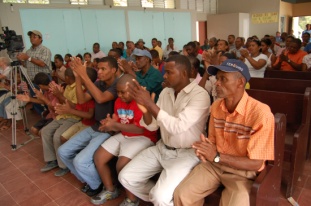 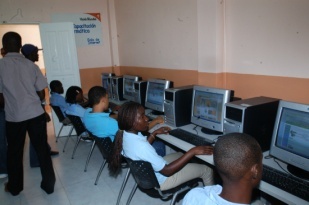 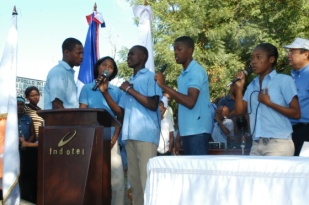 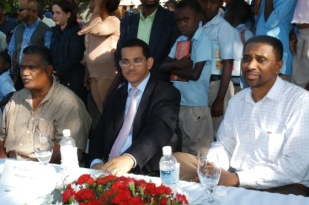 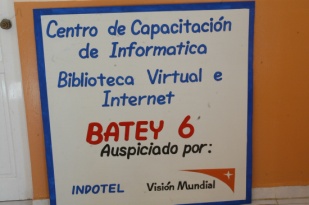 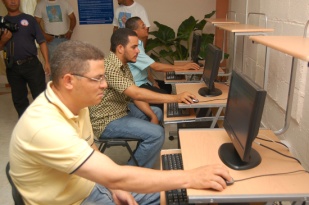 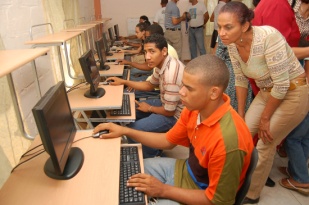 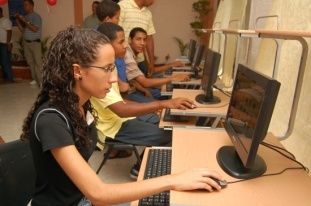 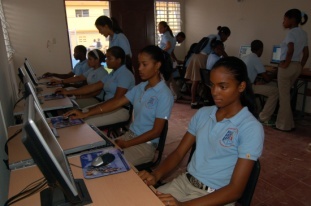 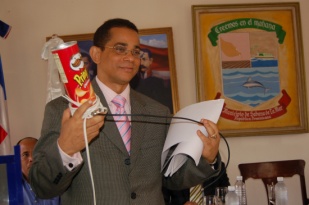 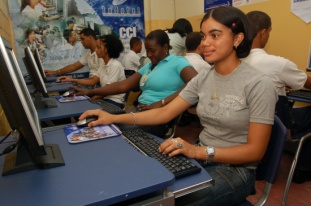 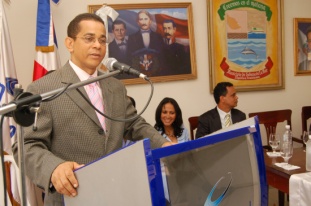 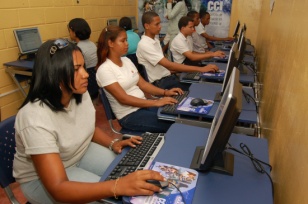 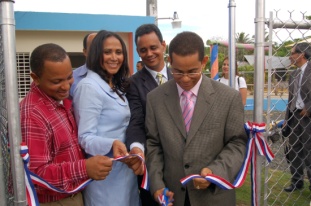 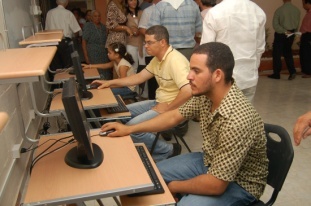 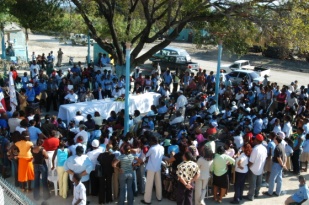 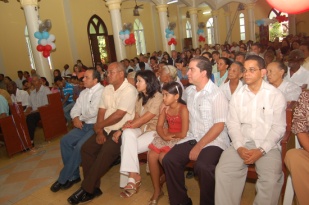 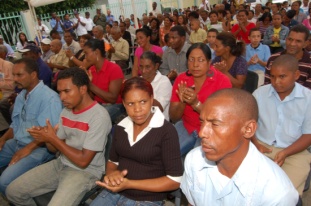 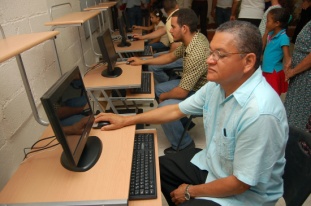 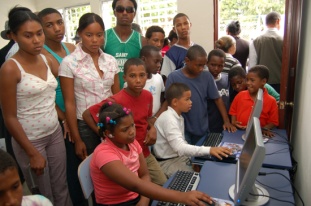 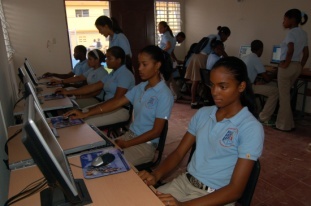 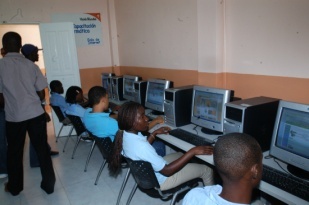 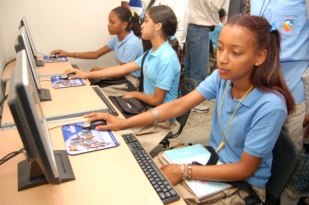 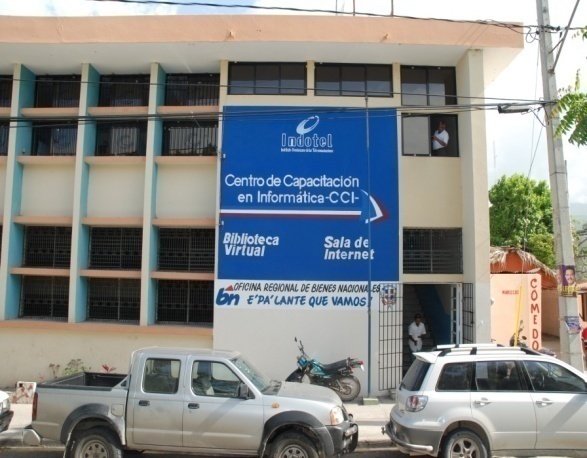 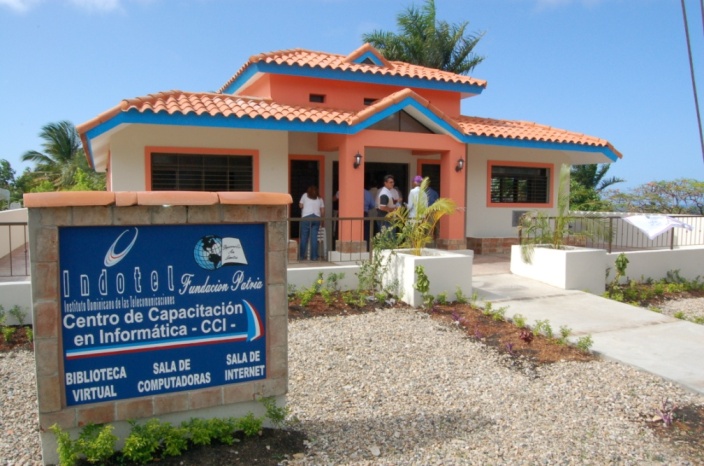 Puerto Plata
Barahona
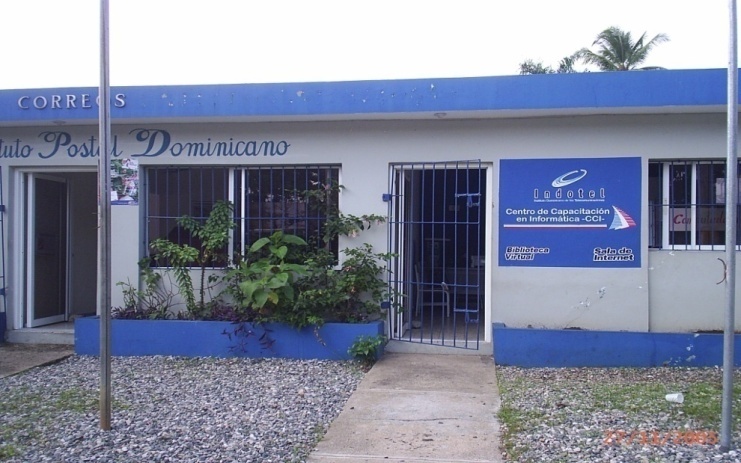 Salinas, Baní
Santo Domingo
Sostenibilidad
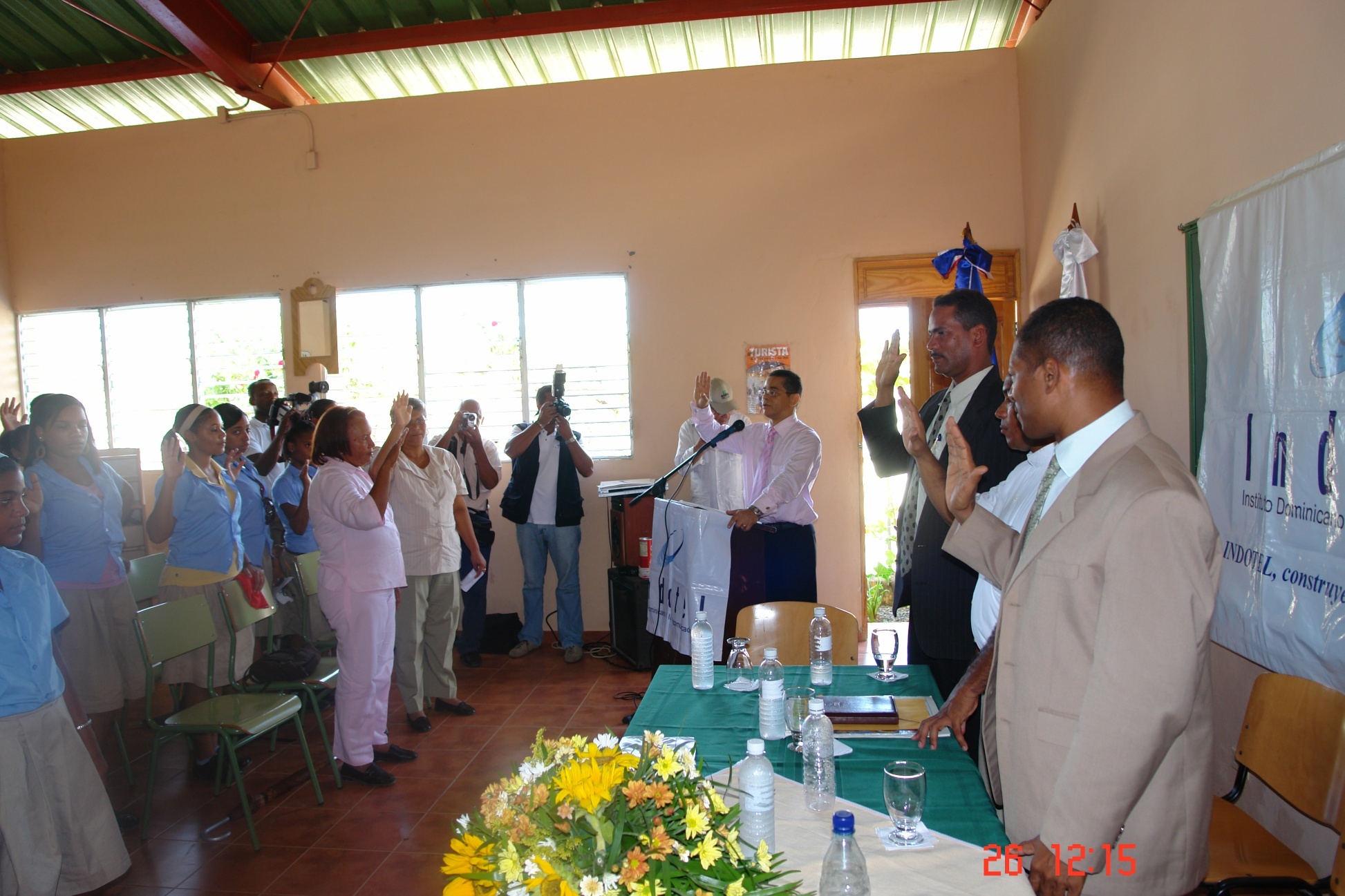 características Técnicas de los CCI
Salas para médicos
Salas para instituciones Castrenses
Salas para no videntes
Síndrome de Down
Salas en las Cárceles
Fondo para la Excelencia Académica
[Speaker Notes: Y CHICAS LABORIOSAS CON EQUIPOS METAL MECÁNICOS. AQUÍ TAMBIÉN PROMOVEMOS UNA IGUALDAD DE GÉNERO, MIREN ESTAS IMÁGENES.]
Residencia estudiantil
Sala / Dormitorio
Comedor / Cocina
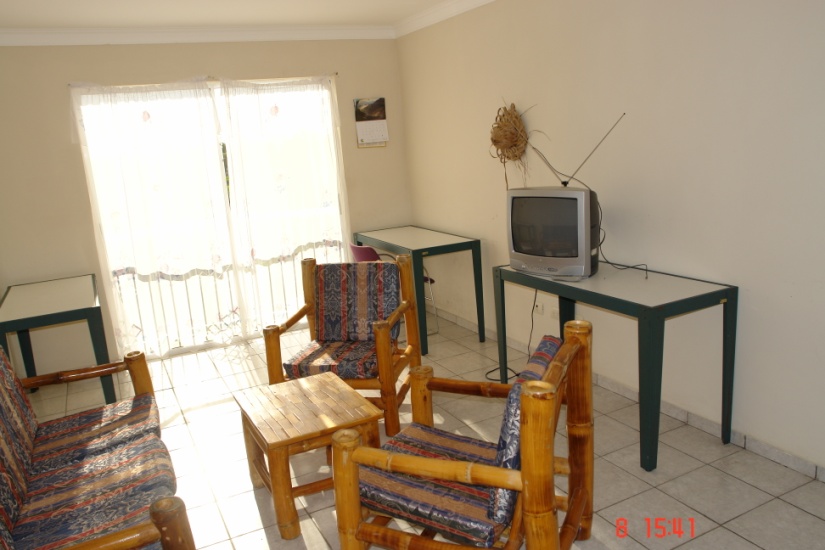 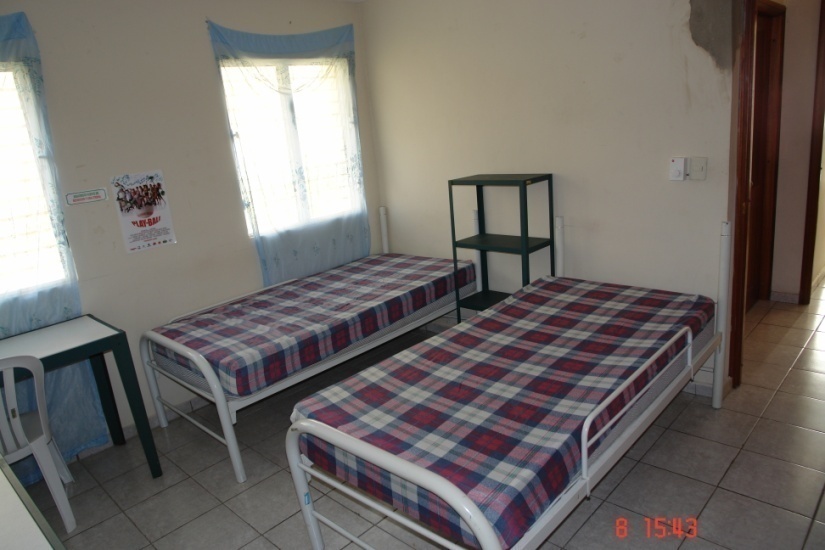 Hospedaje
JUVENTEC CONSTRUIMOS HOY LA JUVENTUD TECNOLOGICA EMPRENDEDORA
[Speaker Notes: JUVENTEC 
CONSTRUIMOS HOY LA JUVENTUD TECNOLOGICA EMPRENDEDORA

MUCHAS GRACIAS]
2009 Año de laPortabilidad Numérica
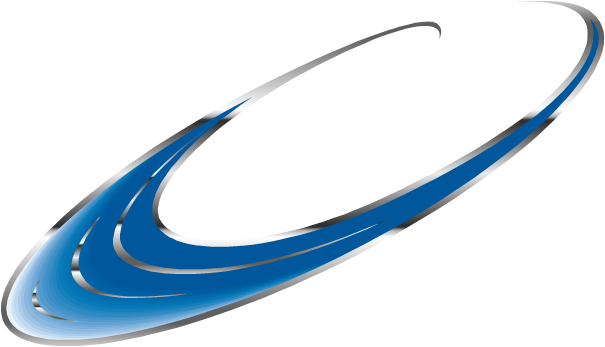 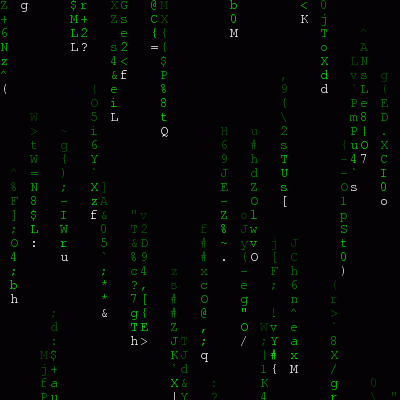 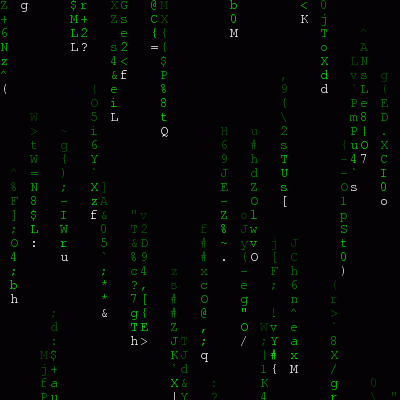 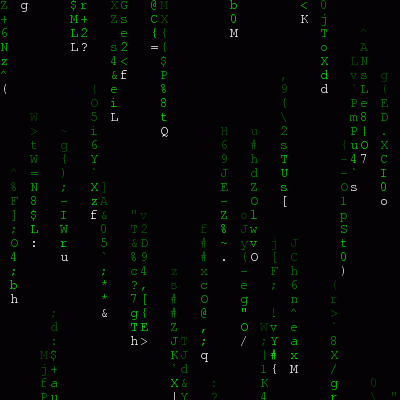 Televisión Digital
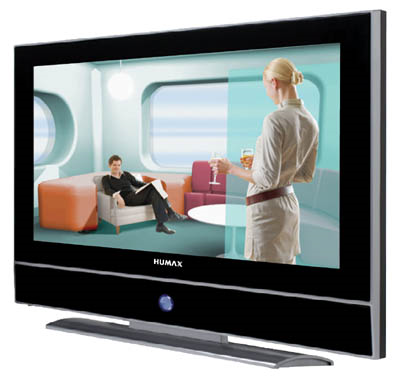 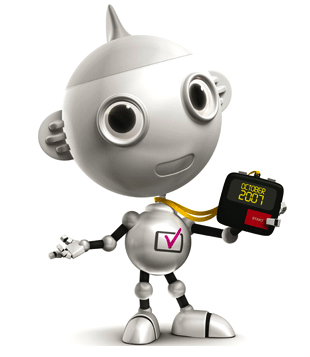 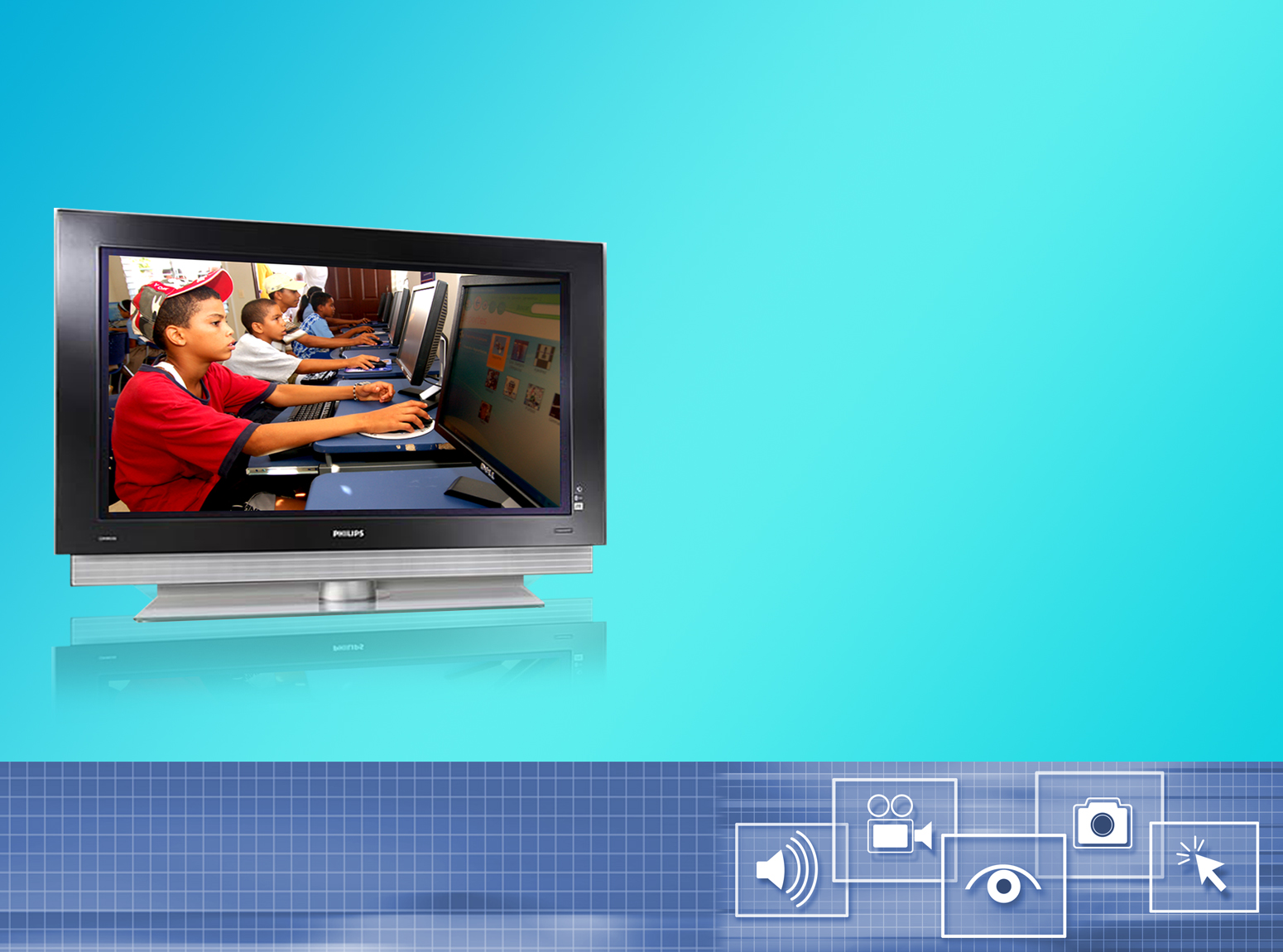 ¿Por qué Televisión Digital?
abuela maria antonia video
José Rafael Vargas
Presidente del Indotel
WiFi en la Yautía